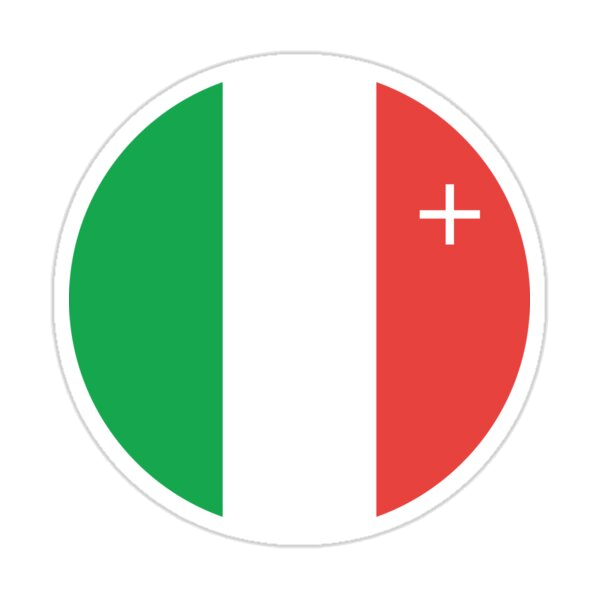 Sommaire
Histoire suisse - Neuchâtel
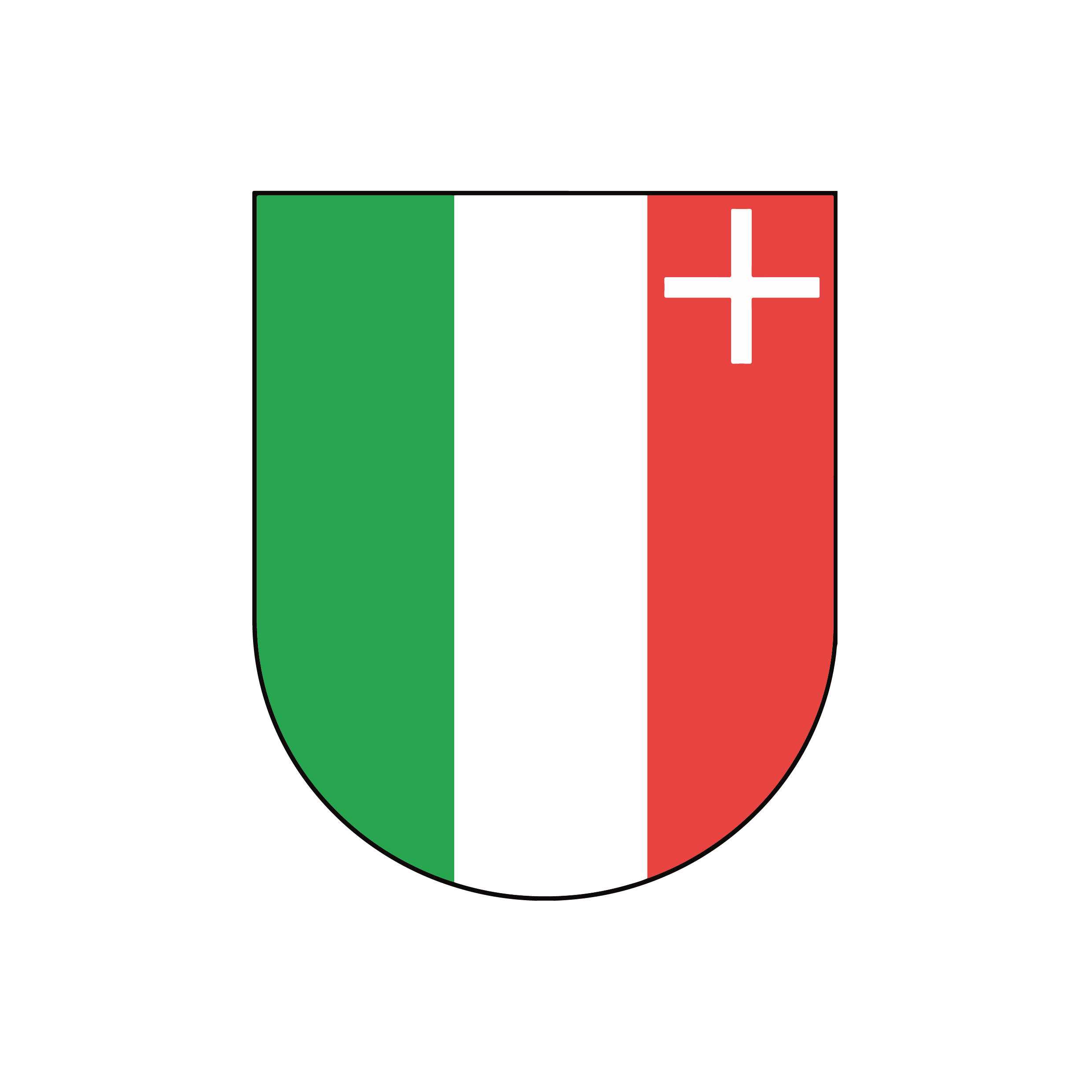 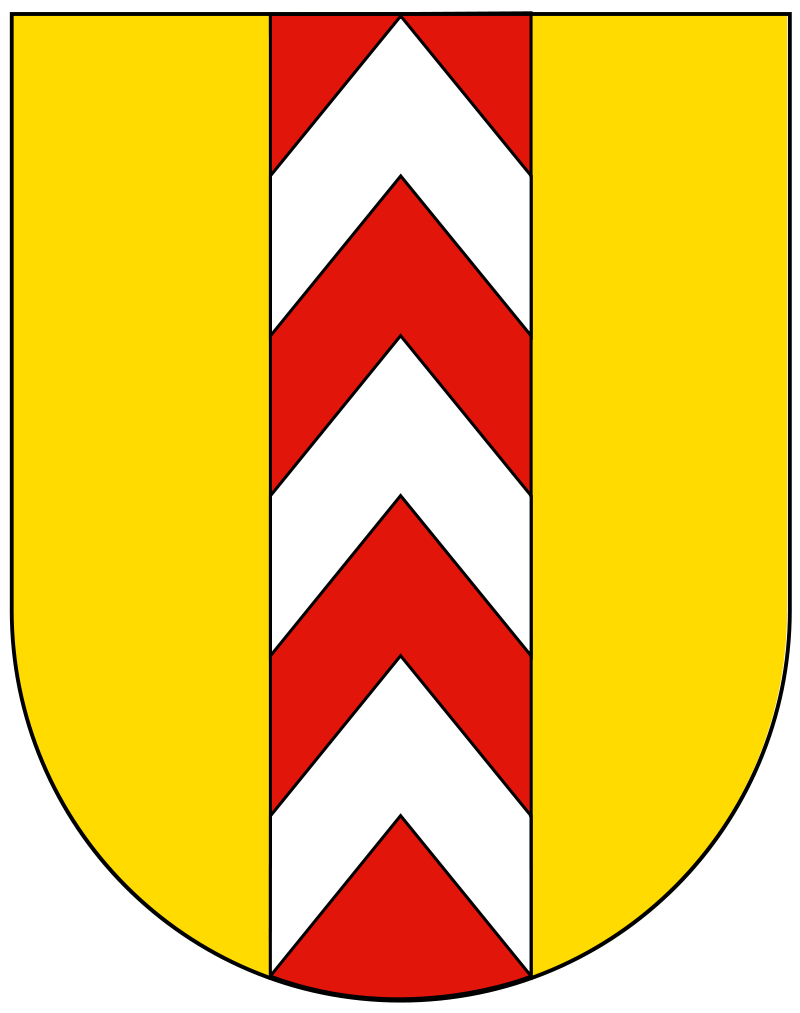 1 – 1707, Neuchâtel prussienne
2 – 1815, Neuchâtel, canton suisse
3 – 1831, révolution… manquée
4 – 1848, révolution neuchâteloise
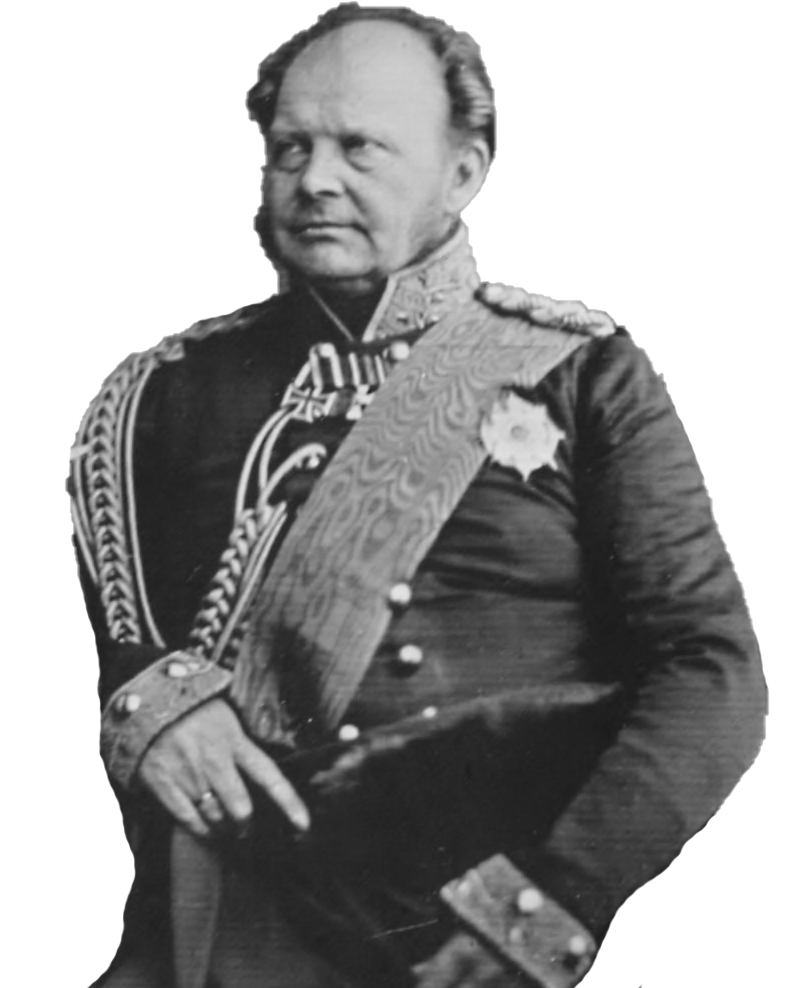 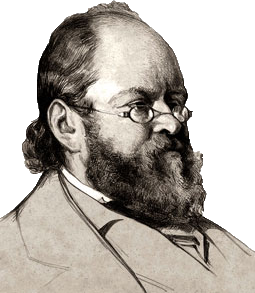 5 – 1856, l’affaire de Neuchâtel
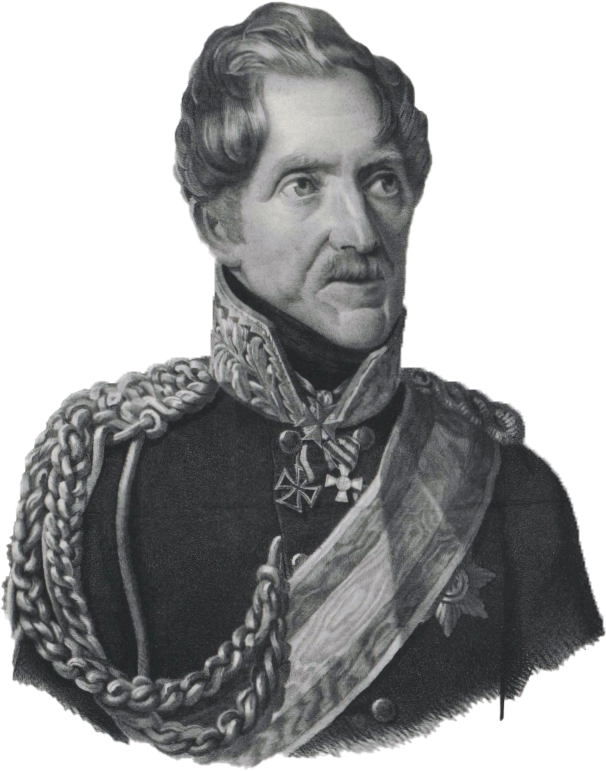 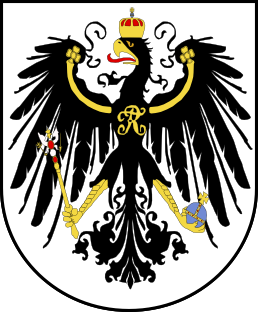 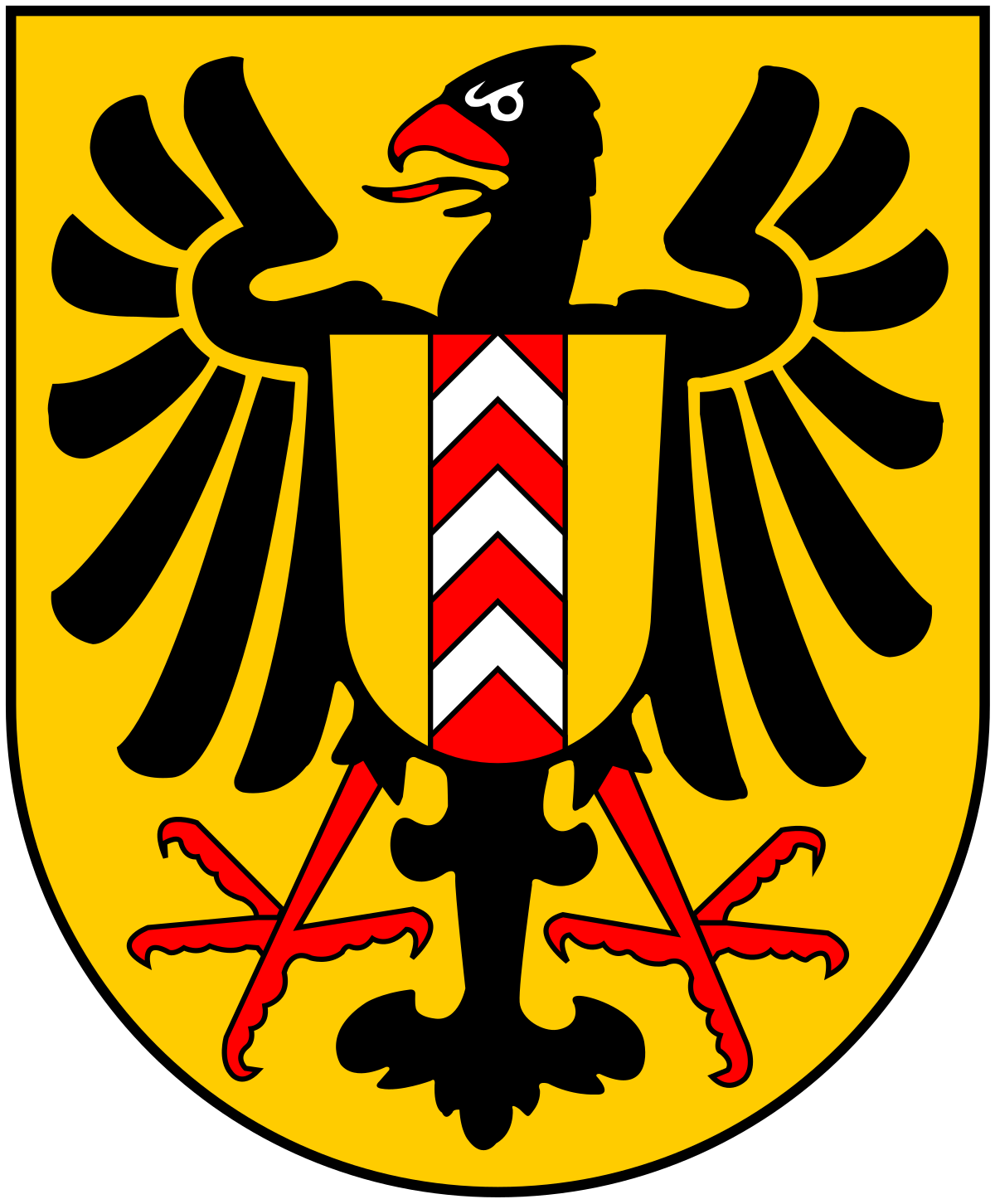 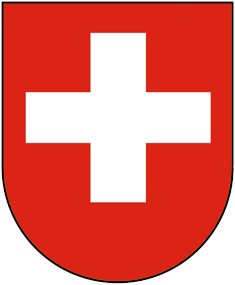 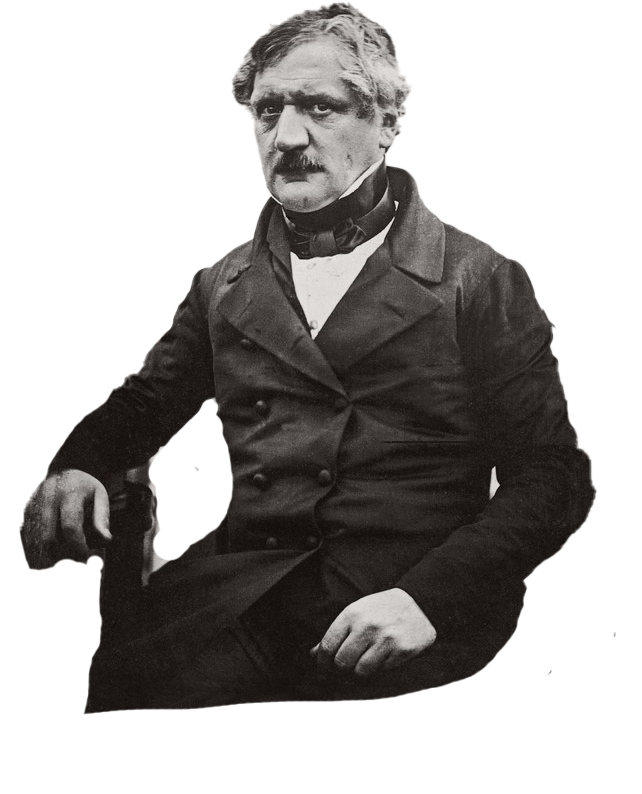 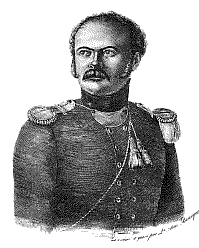 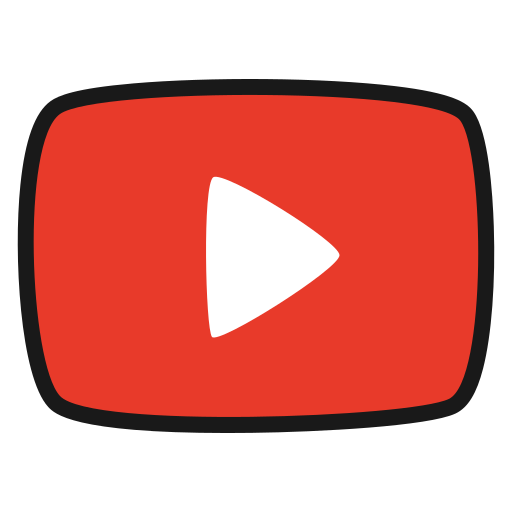 Voir la vidéo
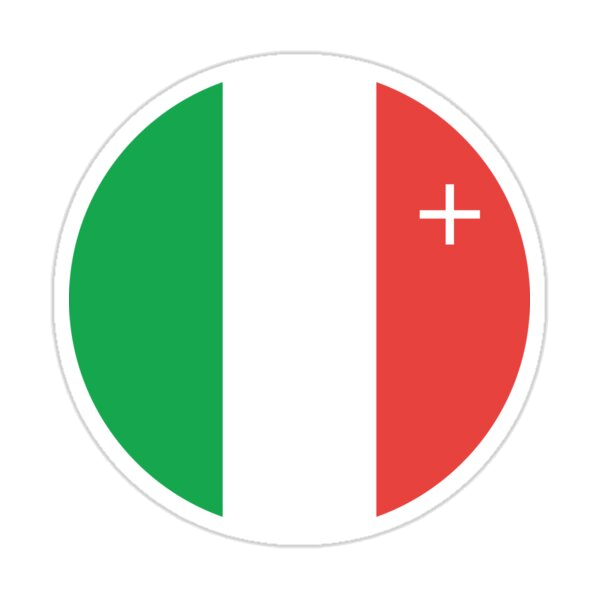 1707 - Neuchâtel prussienne
Histoire suisse - Neuchâtel
Neuchâtel est une seigneurie depuis le XIe siècle au moins. En 1707, la famille souveraine de Neuchâtel, s’éteint sans descendance. Il faut choisir un successeur. Parmi les candidats : 

Louis XIV, roi de France, a le désavantage d’être proche et on craint sa volonté d’expansion.

Frédéric Ier, roi de Prusse, a l’avantage d’être éloigné et Berne, qui veut un Etat-tampon, le soutien. 

Le roi de Prusse devient le nouveau souverain de Neuchâtel.
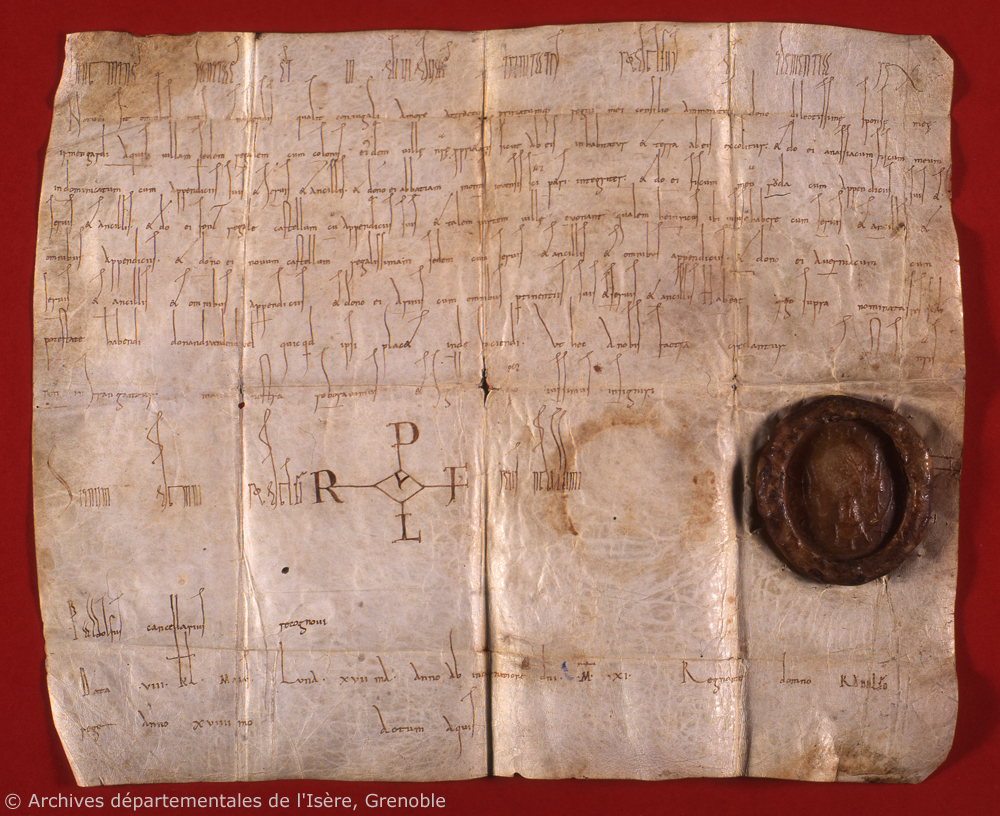 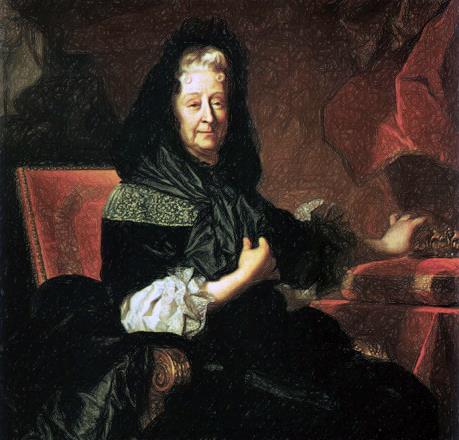 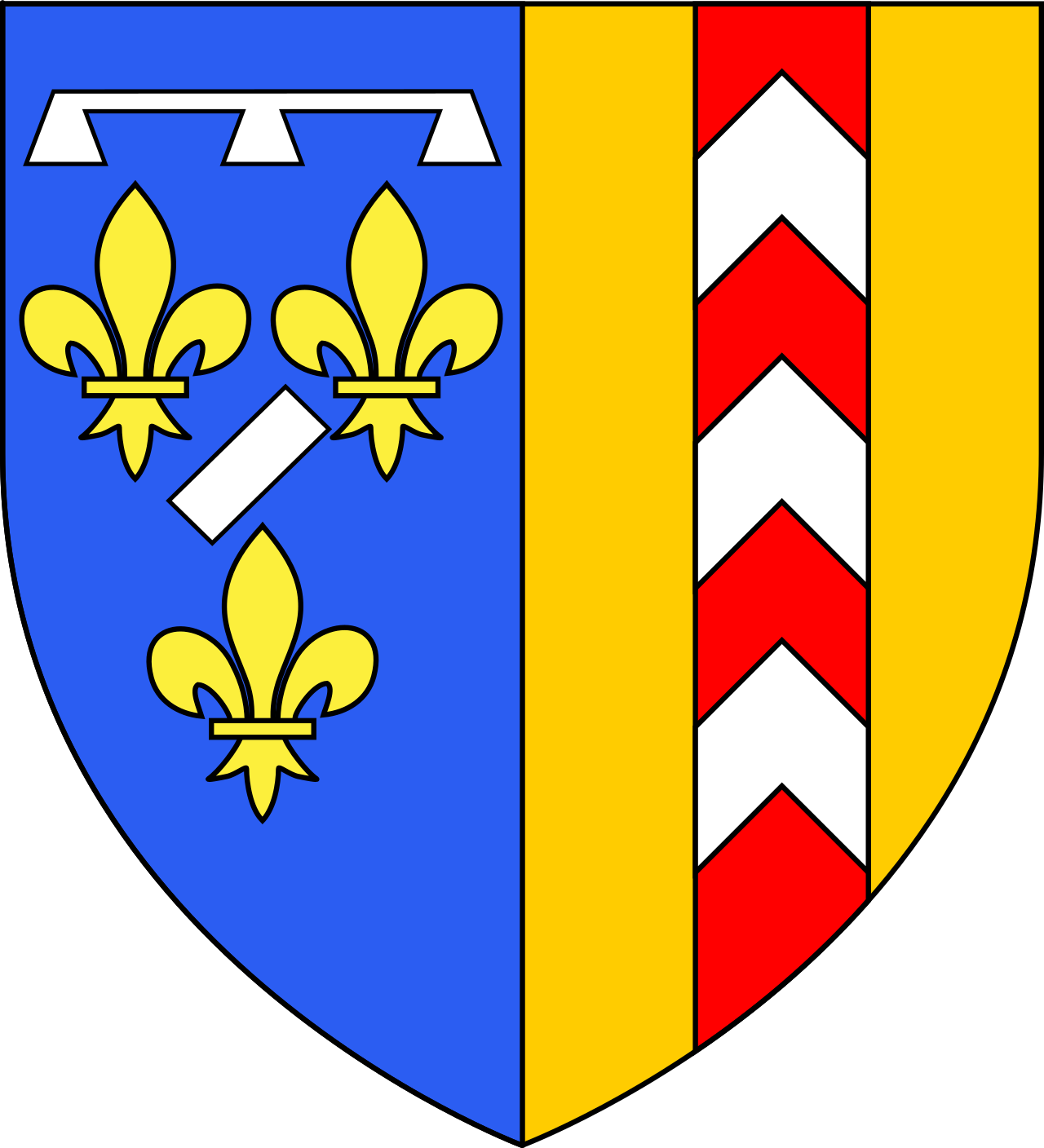 Marie de Nemours 
famille des Orléans-Longueville
1011 – Première mention de Neuchâtel 
(Novum castellum)
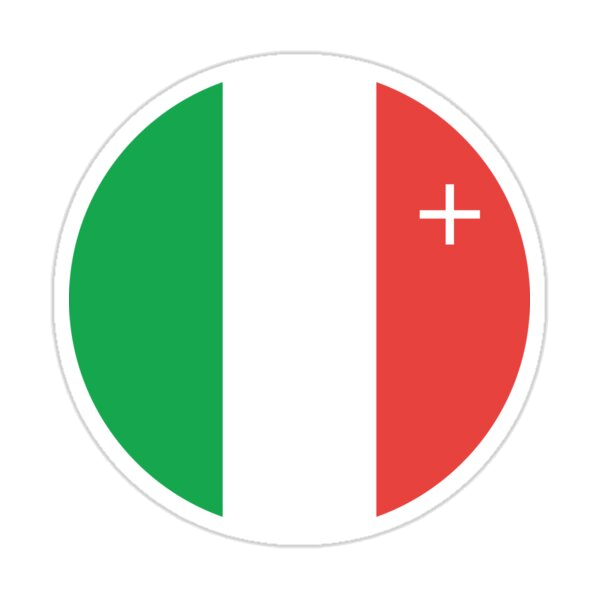 La Prusse
Histoire suisse - Neuchâtel
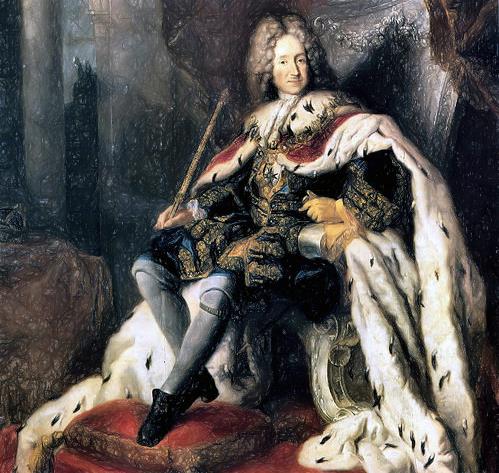 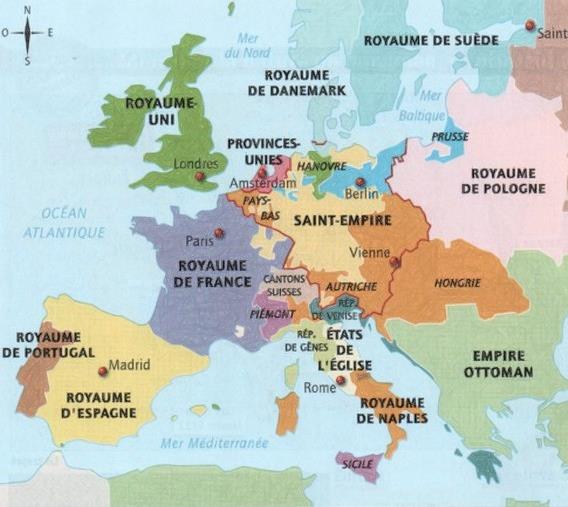 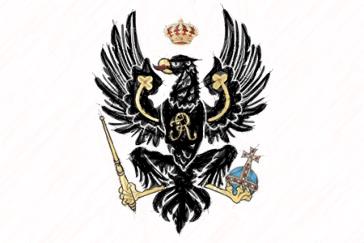 1707 – Neuchâtel devient prussienne
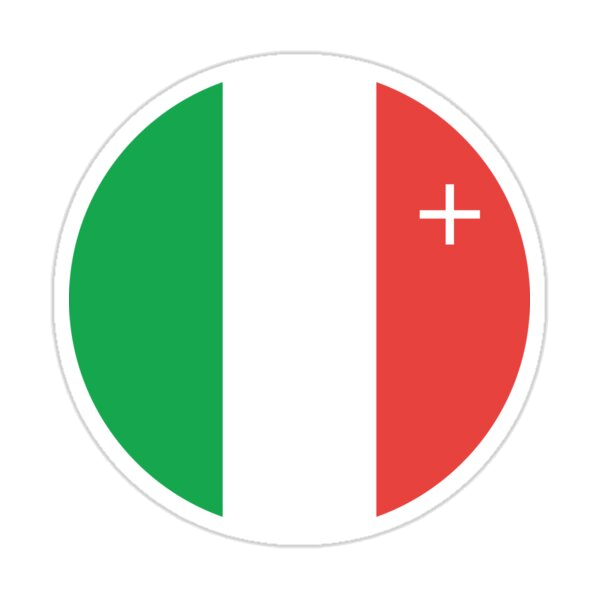 Neuchâtel, canton suisse
Histoire suisse - Neuchâtel
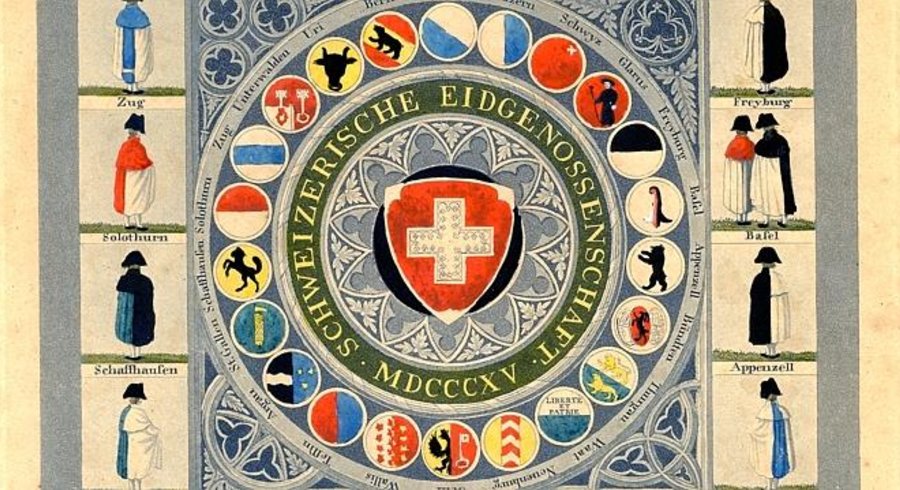 12 septembre 1814 – Neuchâtel devient le 21e canton suisse (officiel en 1815).

Mais Neuchâtel reste une possession du roi de Prusse. 

Neuchâtel a donc un double statut : 

Canton suisse
Propriété du roi de Prusse

Royalistes 
(partisans du roi) 

Républicains 
(partisans de la République et hostiles au roi)
12 septembre 1814 
Neuchâtel, 21e canton suisse
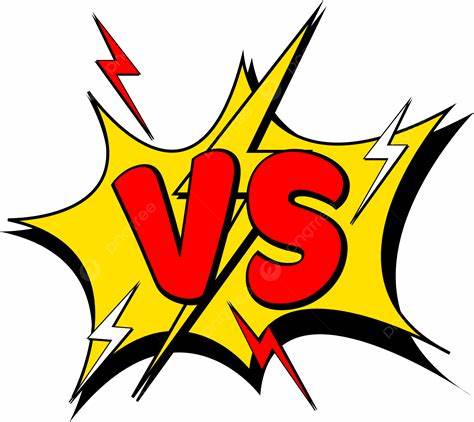 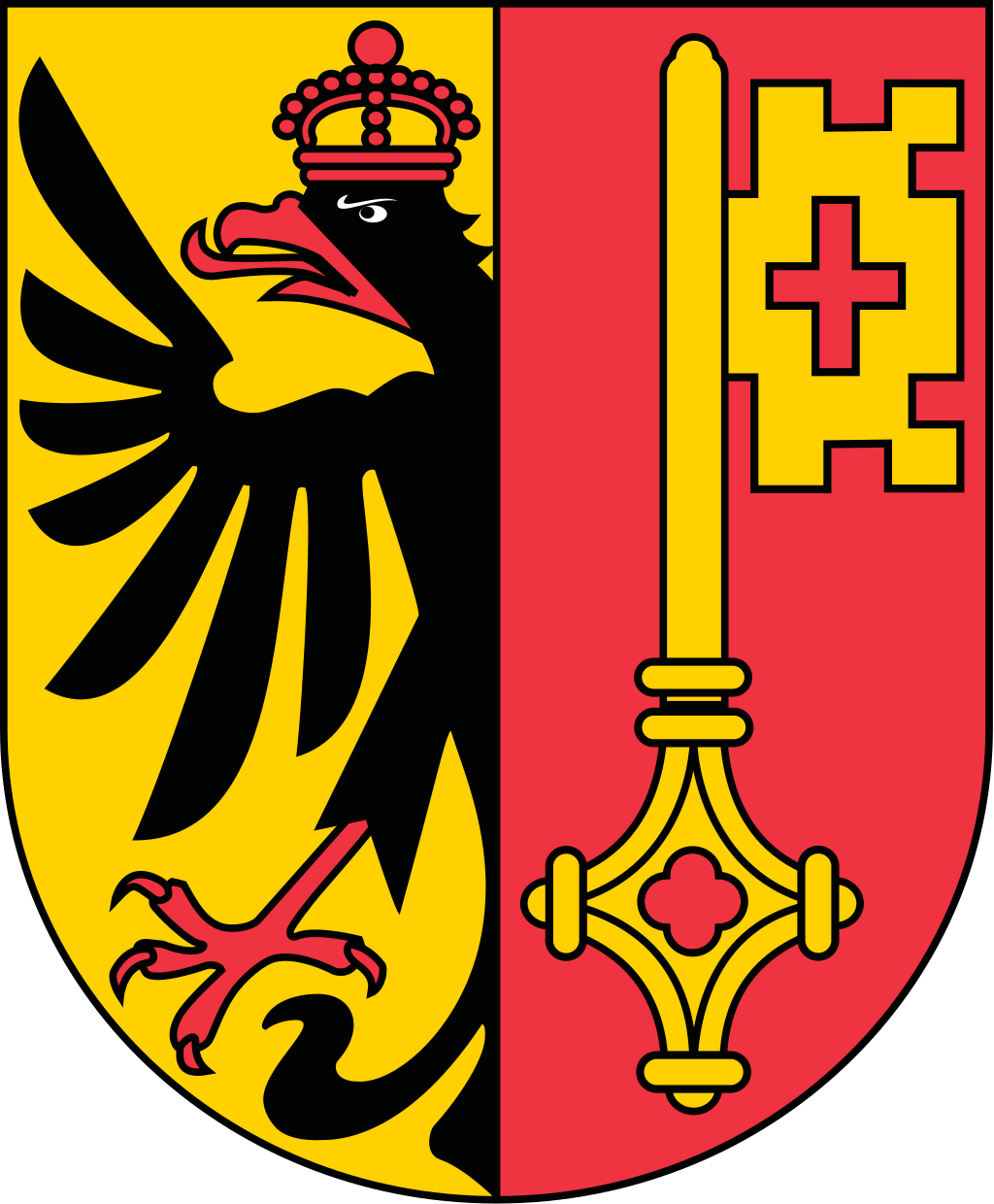 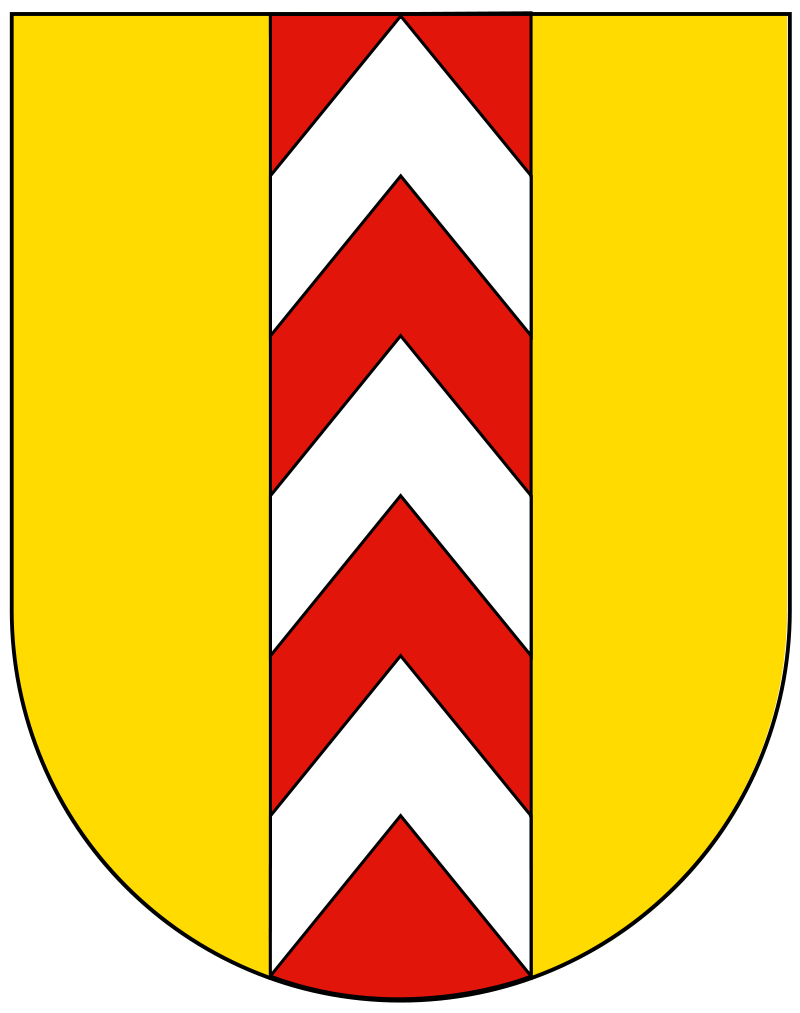 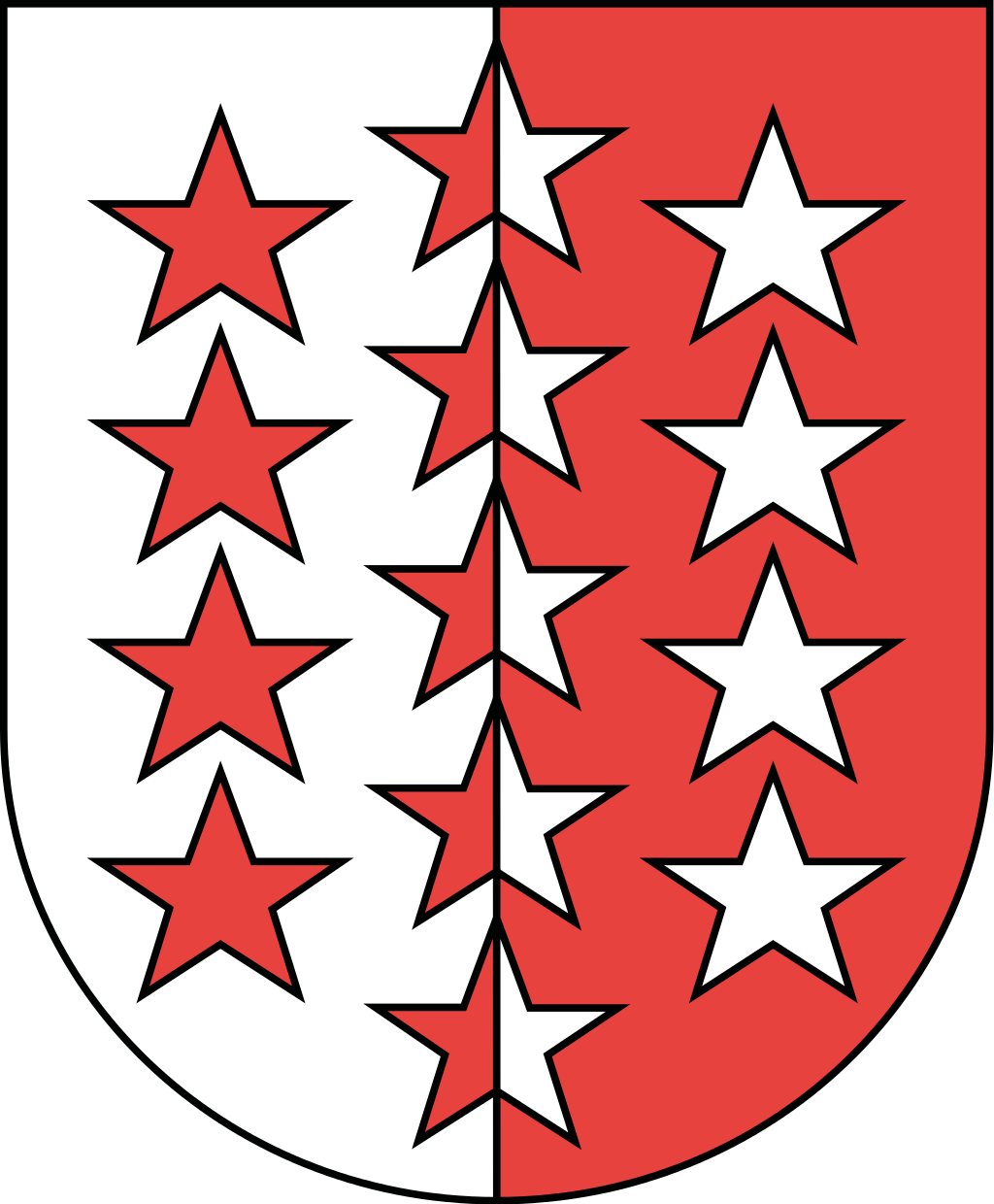 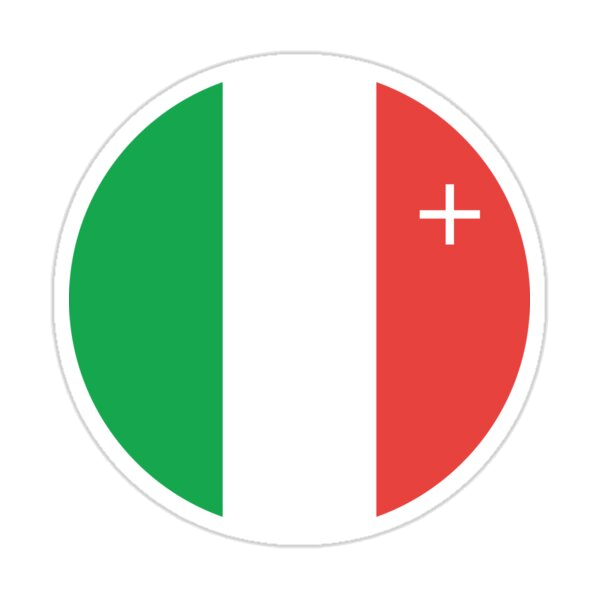 1831 - Révolution manquée
Histoire suisse - Neuchâtel
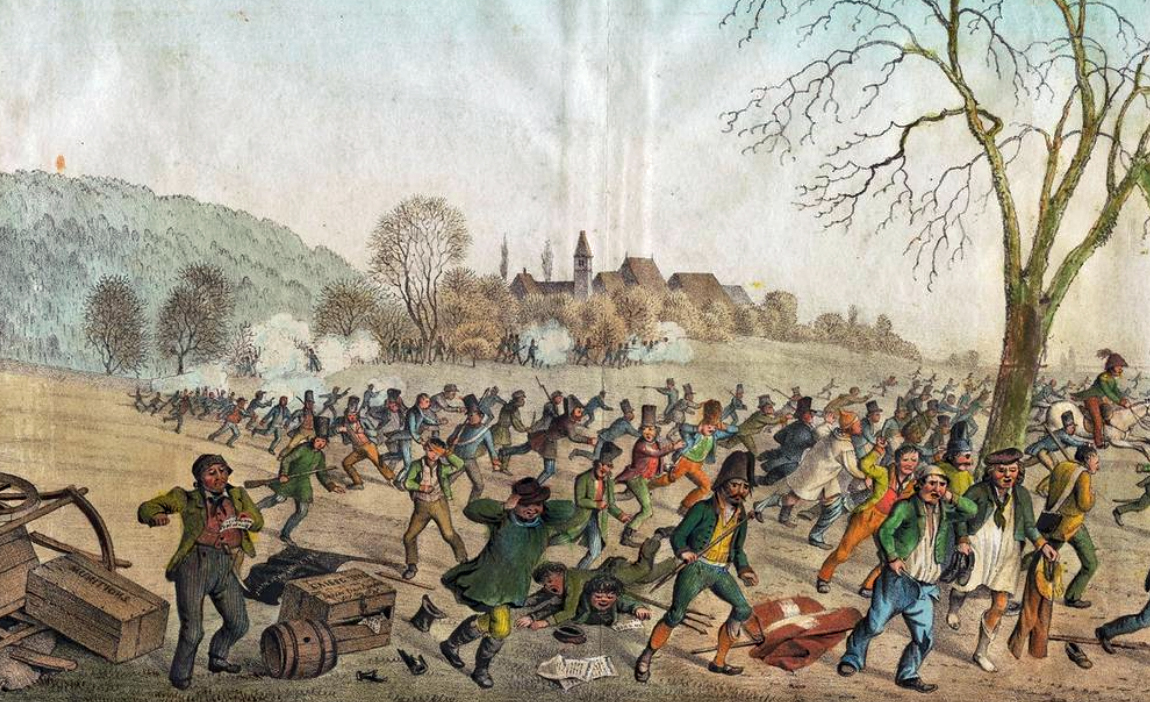 1831 – Une révolution manquée
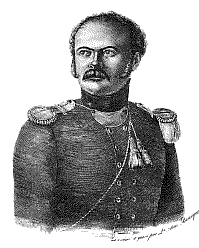 Alphonse Bourquin
1802-1837
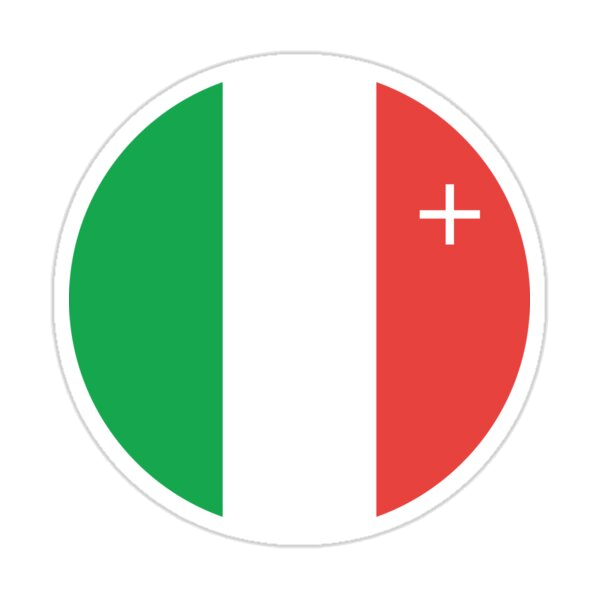 Le Printemps des Peuples
Histoire suisse - Neuchâtel
1848 – Le Printemps des Peuples

Mouvement révolutionnaire qui touche l’Europe. 

On réclame des libertés
On s’oppose aux monarchies

France 
Louis-Philippe Ier, le dernier «roi des français»


États italiens
Révoltes qui conduiront à la naissance de l’Italie (1861)

États allemands et Prusse
Des émeutes à Berlin, situation rétablie

Autriche, Hongrie, Pologne, Roumanie…
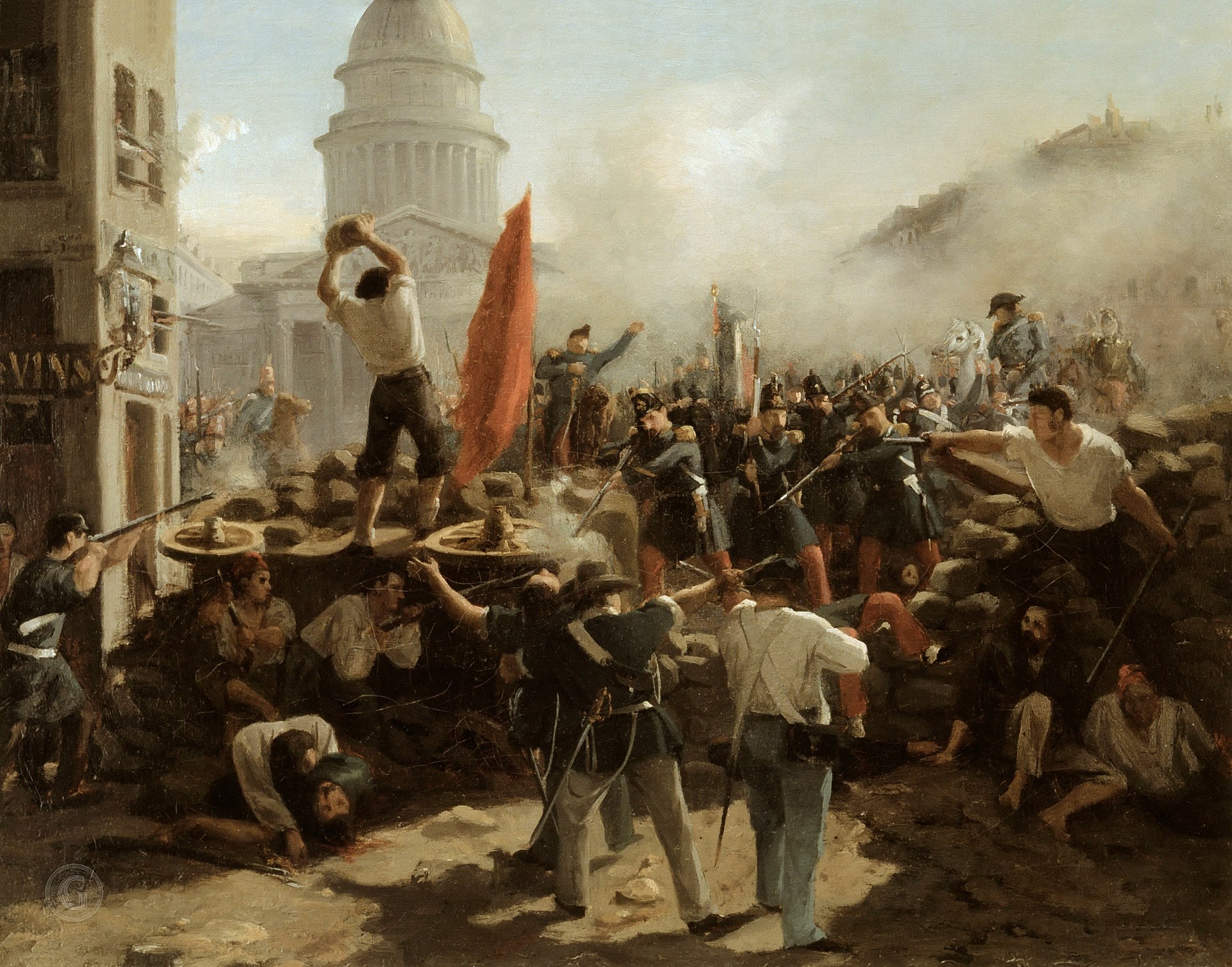 1848
Le Printemps des Peuples
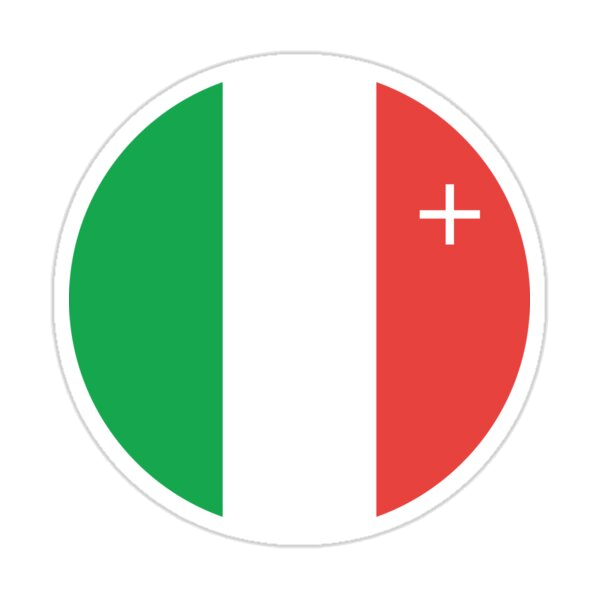 1er mars 1848 - la Révolution
Histoire suisse - Neuchâtel
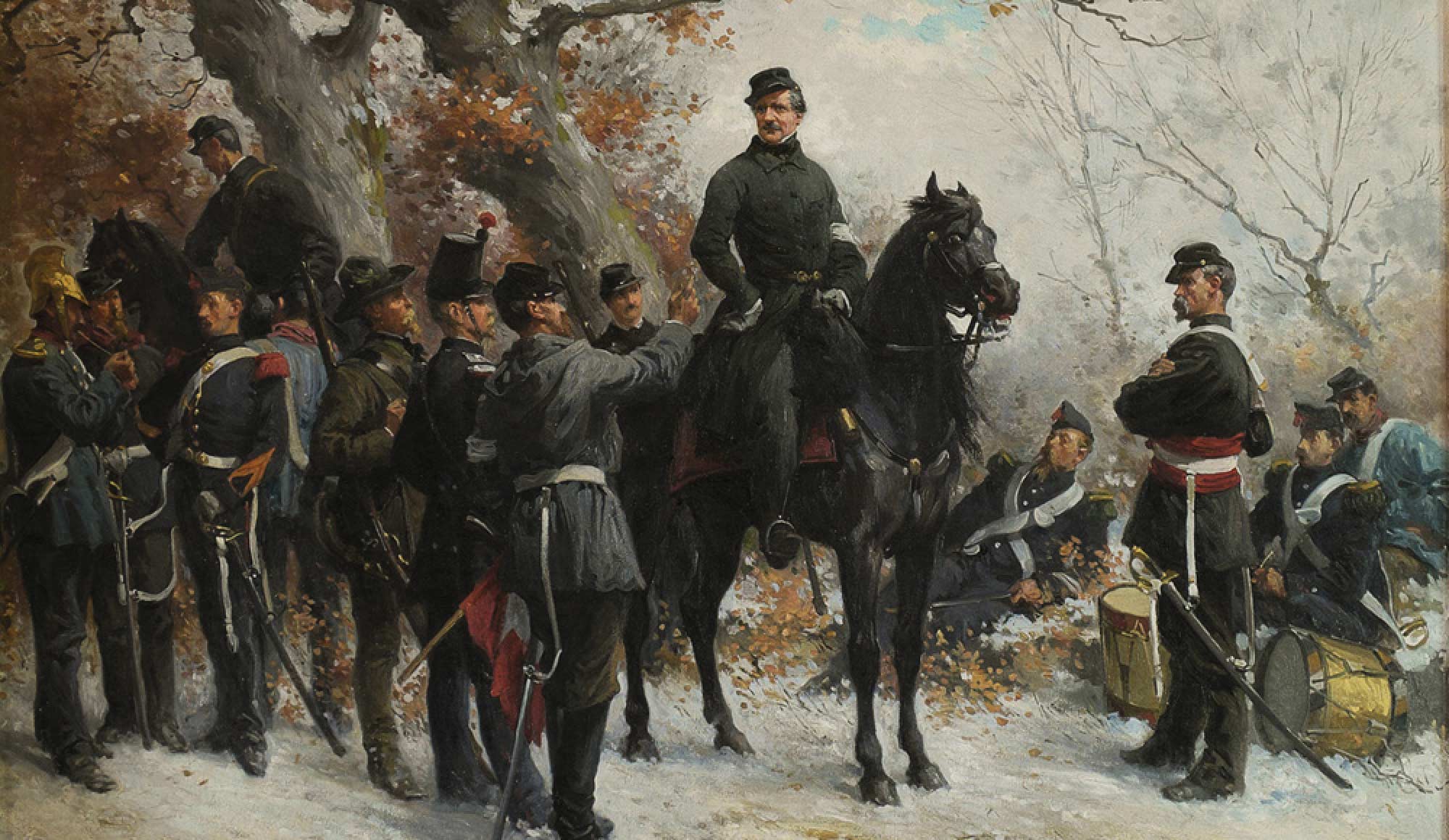 Fritz Courvoisier
Ami Girard
1er mars 1848 – La révolution neuchâteloise
La halte à Pierre-à-Bot, 1889, A.Bachelin
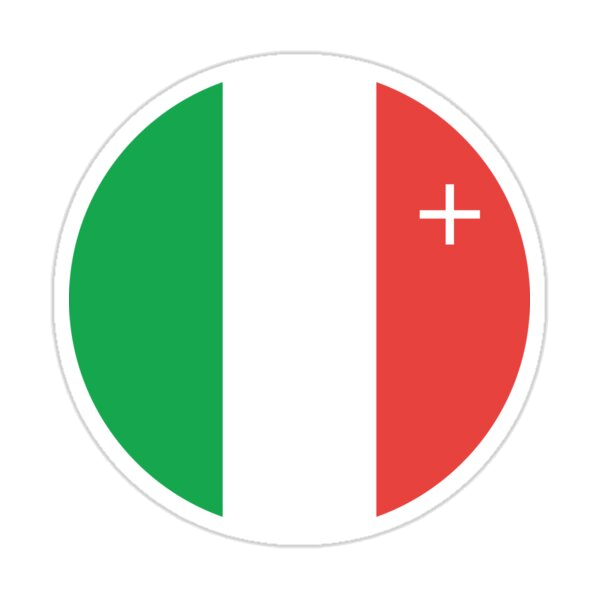 Un nouveau gouvernement
Histoire suisse - Neuchâtel
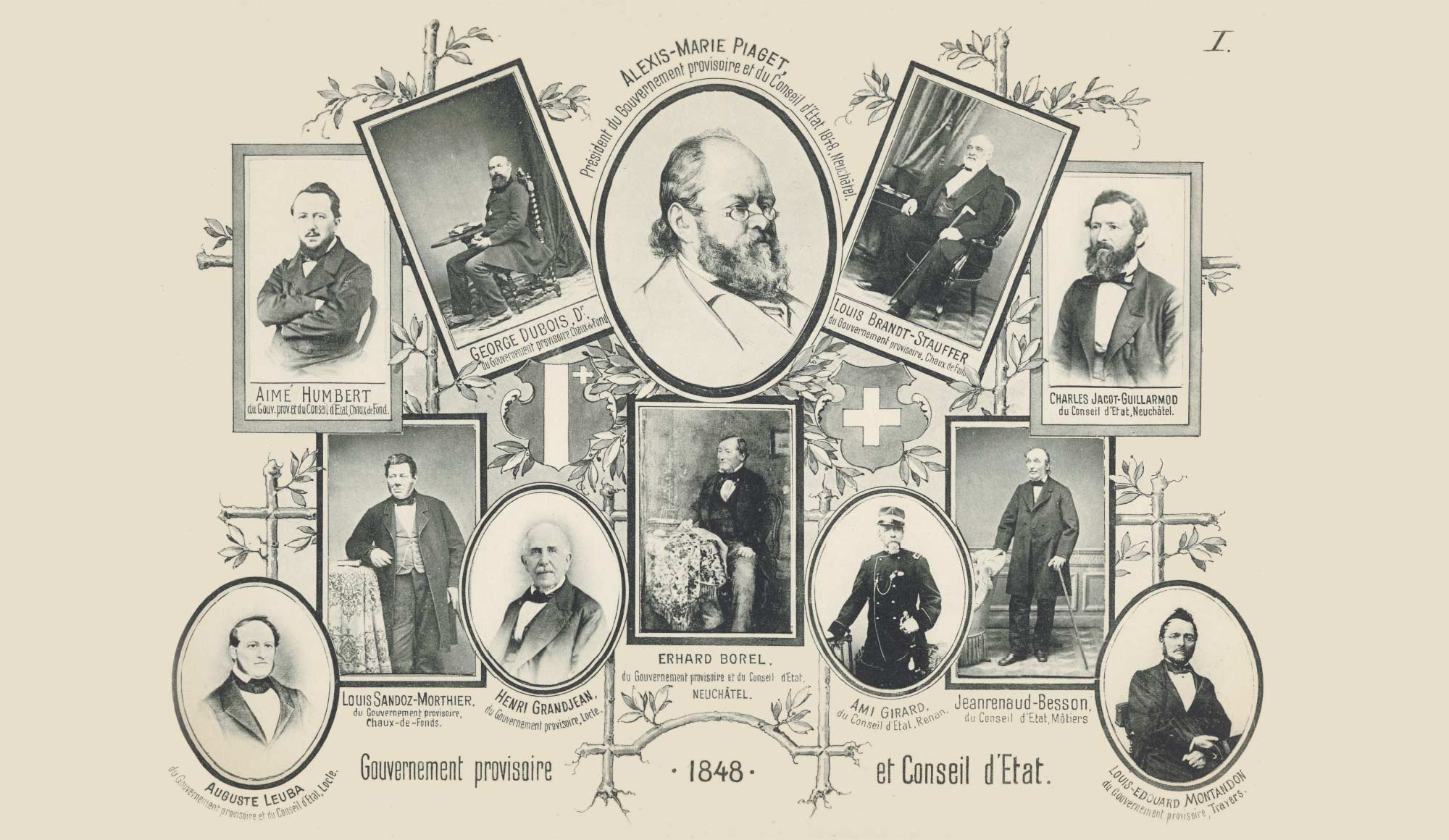 Alexis-Marie Piaget
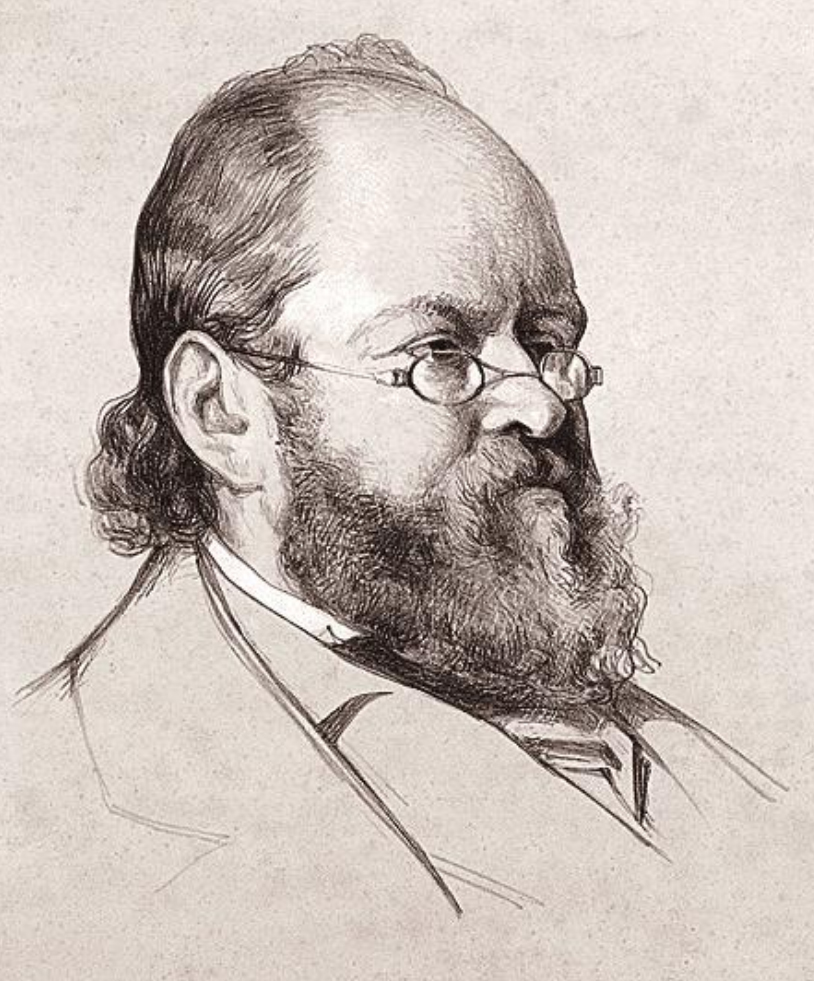 CONSTITUTION
= ensemble de textes qui organise l’Etat et ses principes les plus importants
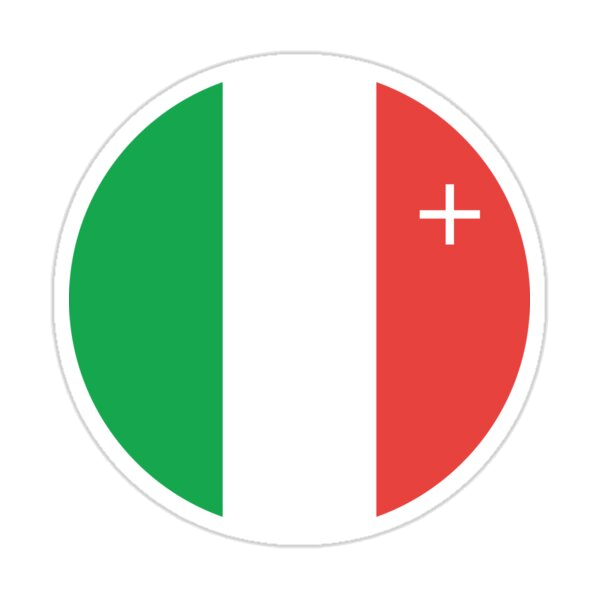 1856 - L’affaire de Neuchâtel
Histoire suisse - Neuchâtel
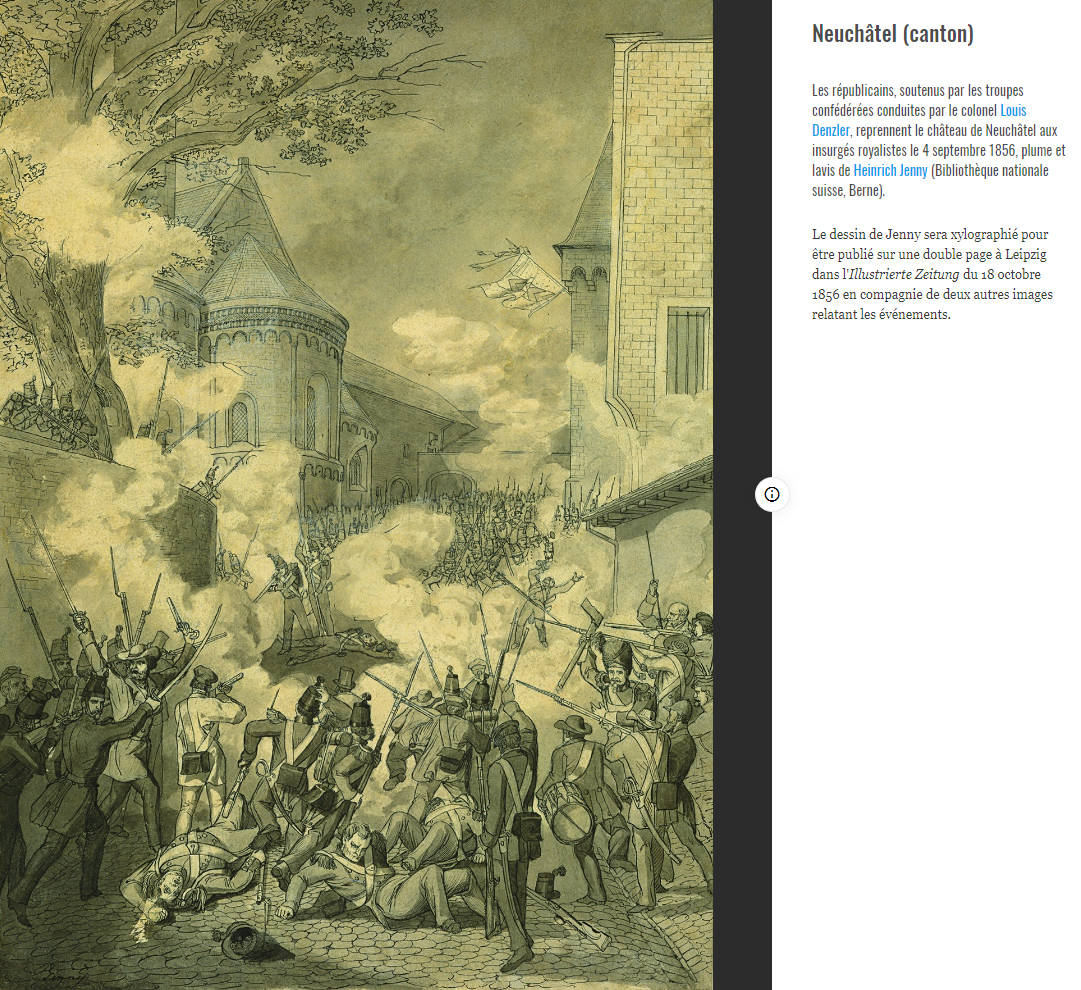 1856 – L’affaire de Neuchâtel

Prise du château par les royalistes. Les républicains prennent le dessus et emprisonnent les partisans du roi. 

Menaces du roi de Prusse
Libération des prisonniers si le roi renonce à ses droits sur Neuchâtel
Il refuse et se prépare à la guerre 
Confédération : 30’000 soldats


France, Royaume-Uni, Autriche le font renoncer au conflit. En 1857, il renonce à Neuchâtel.
1856
Républicains et Confédérés face aux royalistes
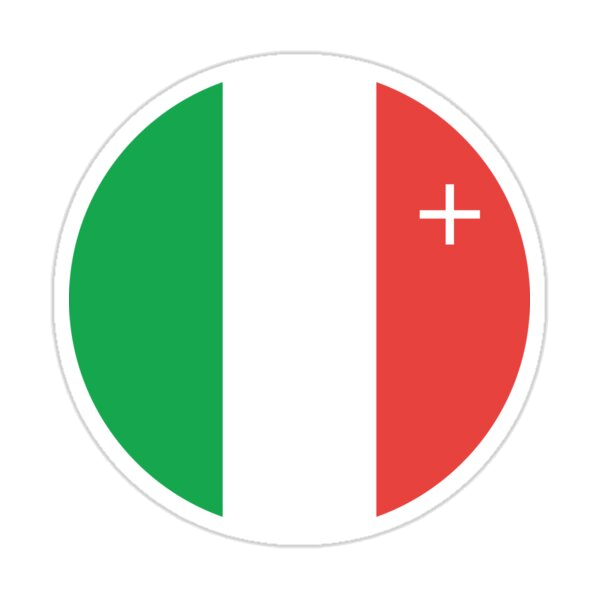 Commémorations
Histoire suisse - Neuchâtel
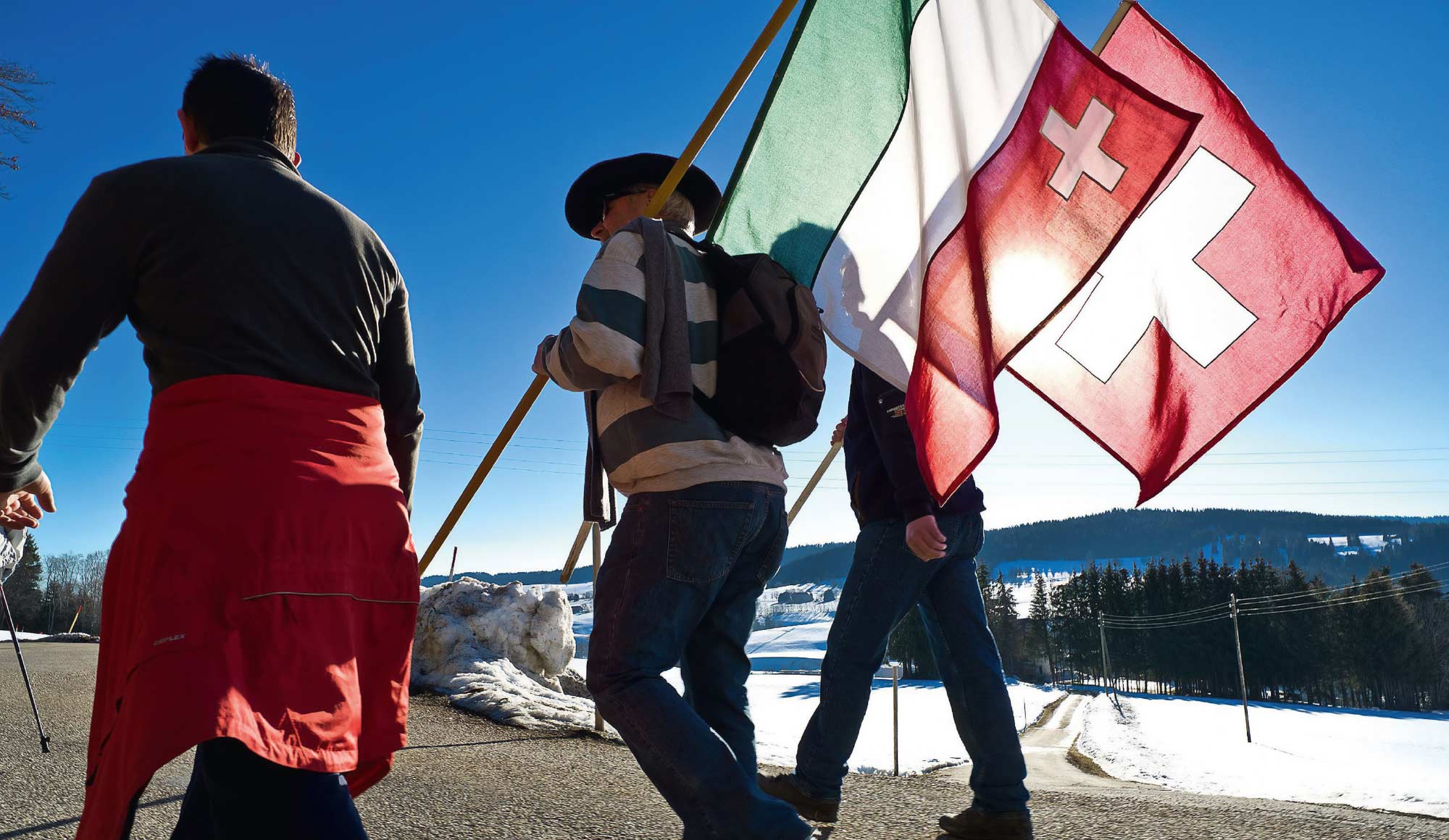 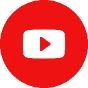 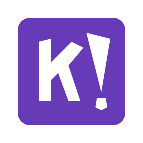 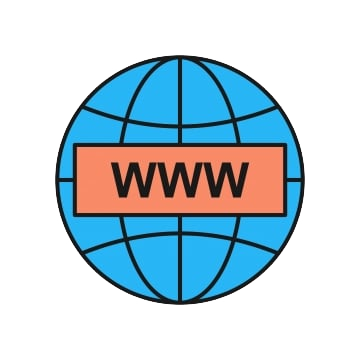 La marche du 1er mars